Beam me up to 2027
Difference in cars
2027
2017
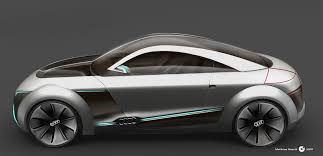 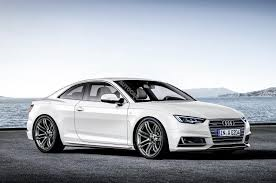 Stars today
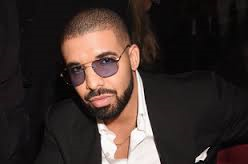 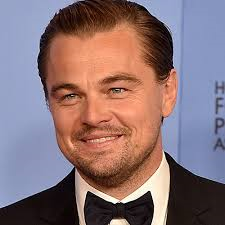 Drake
Leonardo Dicaprio
Kyle Jenner
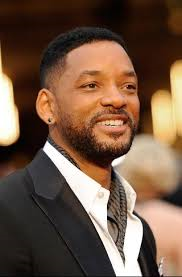 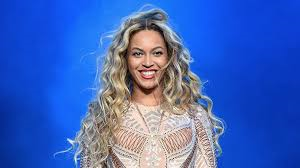 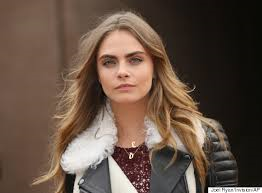 Beyonce
Will Smith
Cara Delevingne
Popular clothes brands today
nike
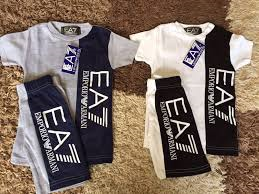 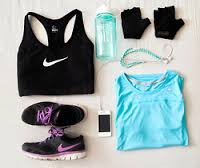 EA7
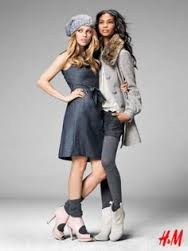 adidas
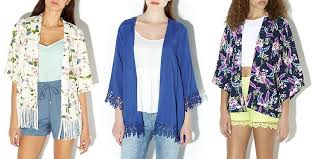 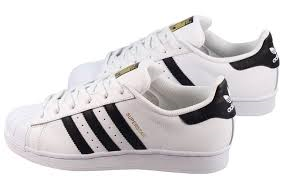 HnM
New look
Popular takeaways
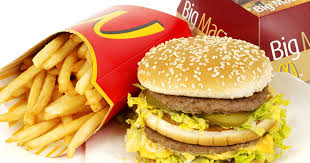 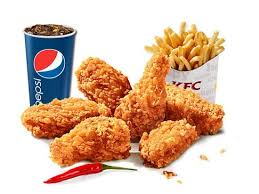 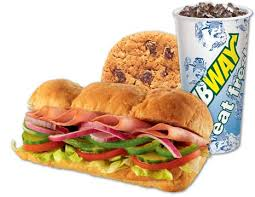 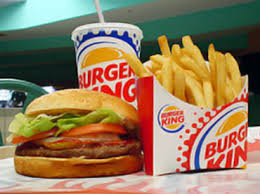